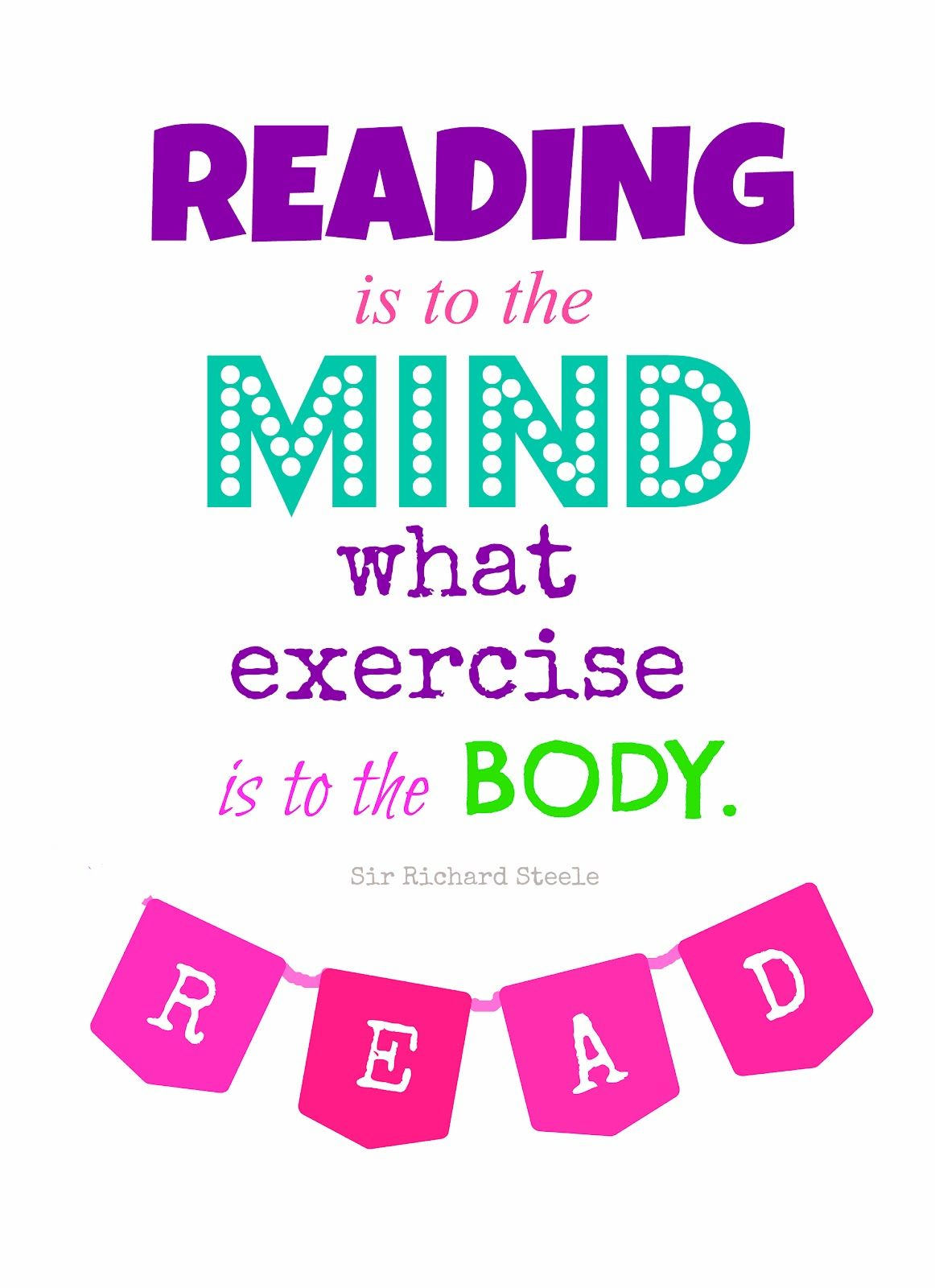 Rapid Read: Instructions
Read the short text provided
Use a dictionary to define any words you are unsure of
Select the question set for you (Good/ Better/ Excellent). 
Answer your set of questions
Tell someone else about what you have read/ done
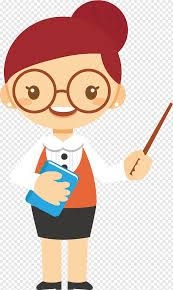 Would you like to push yourself a little further?

Why not create your own newspaper report about this incident. Yours won’t be fake news...you will be reporting on how these people were tricked!
The text
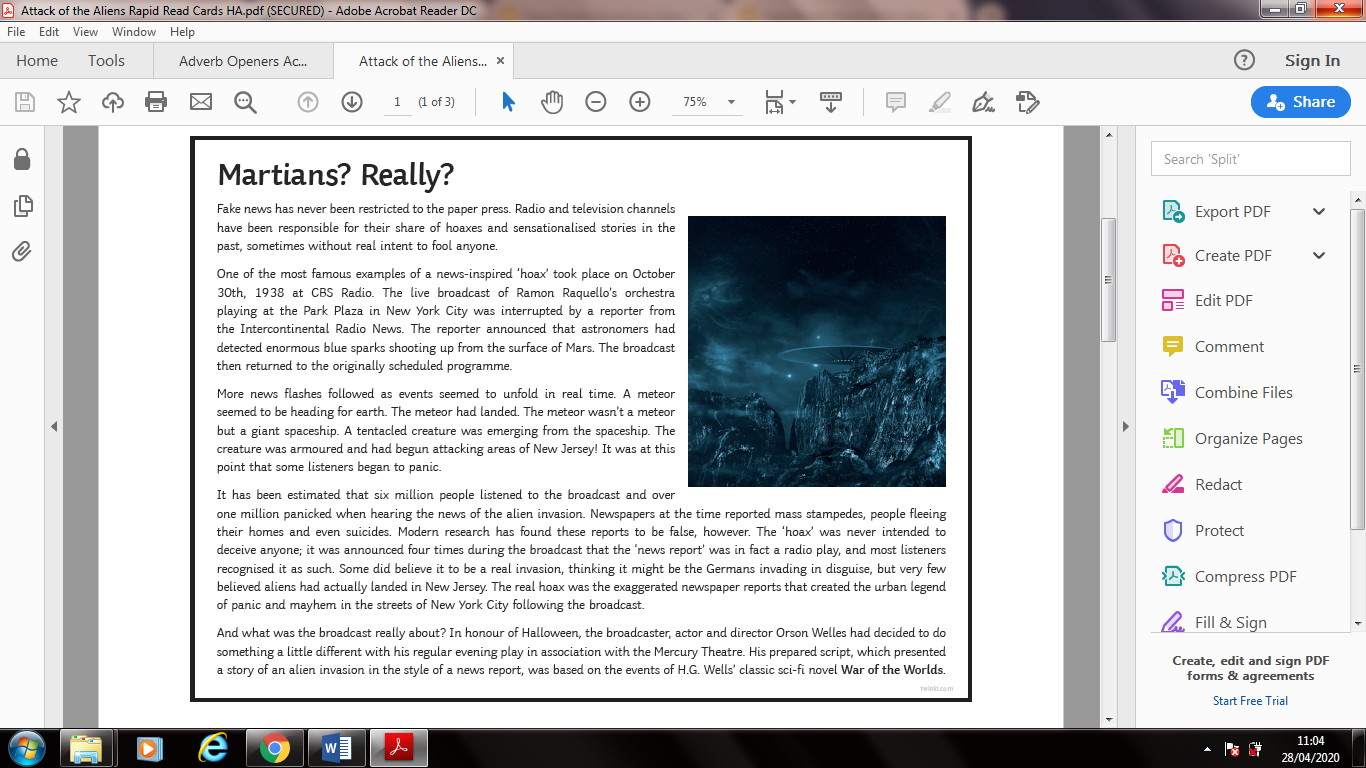 The questions
GOOD
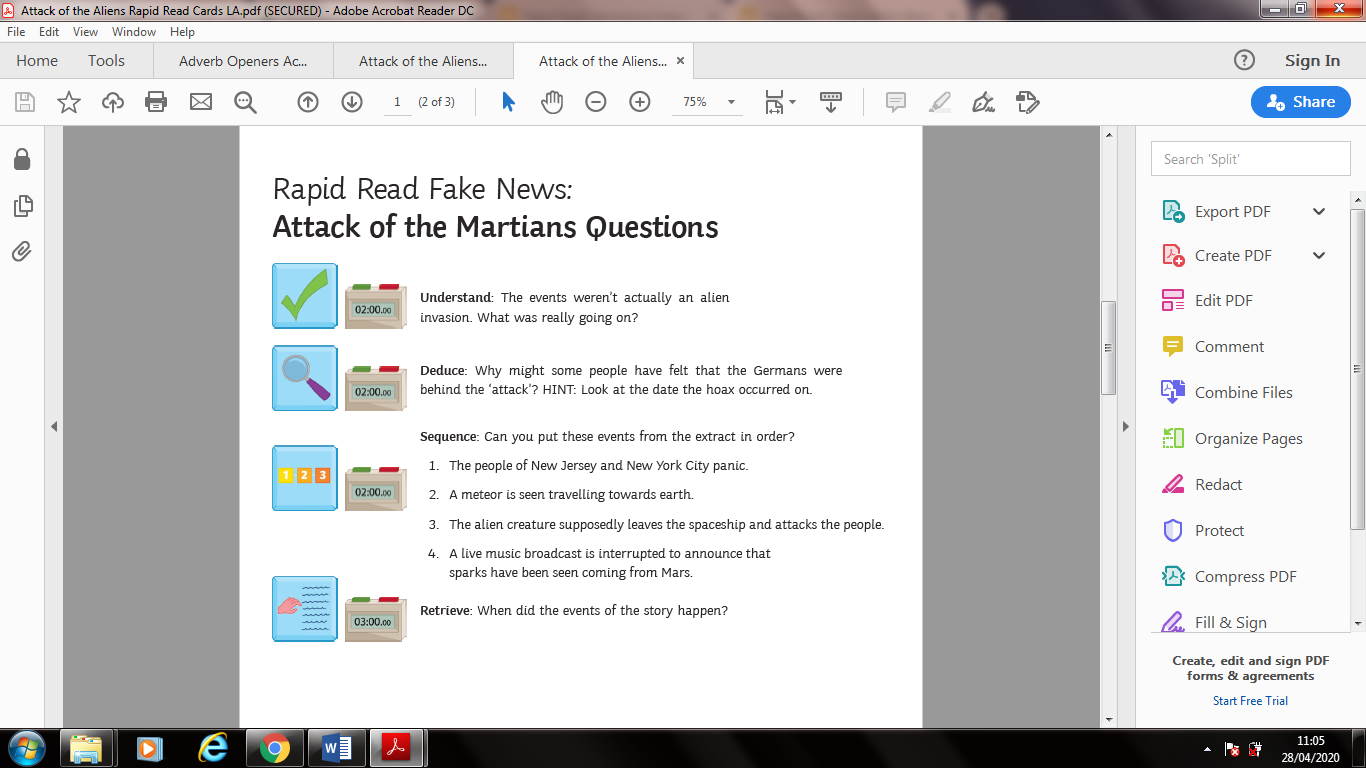 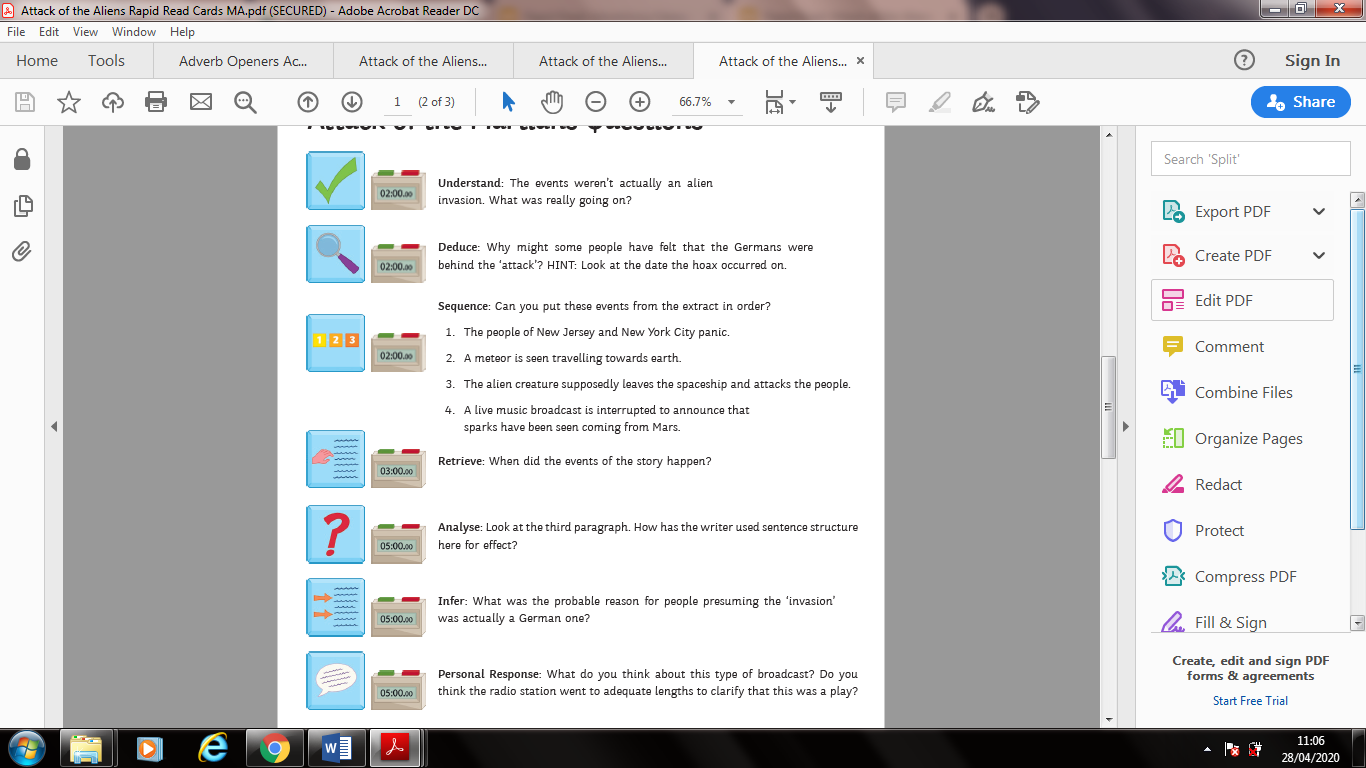 The questions
BETTER
The questions
EXCELLENT
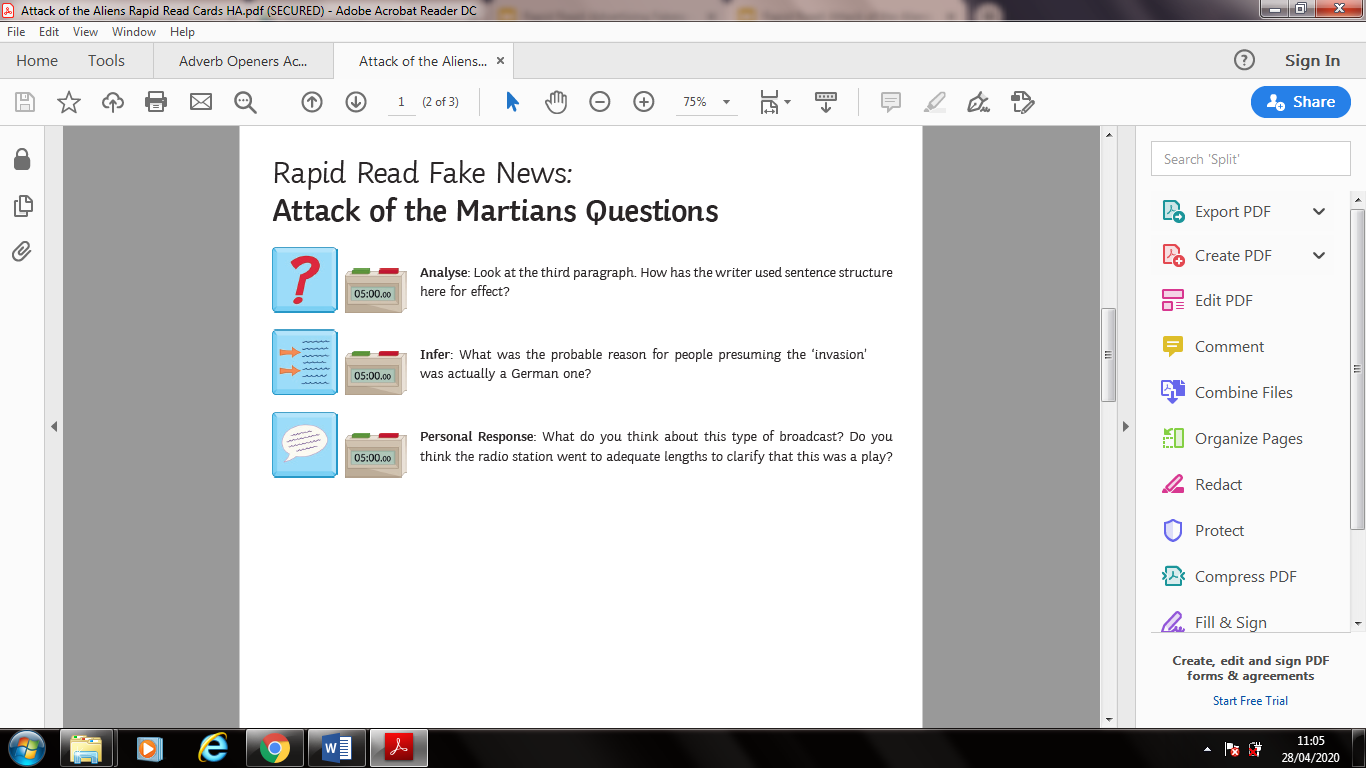